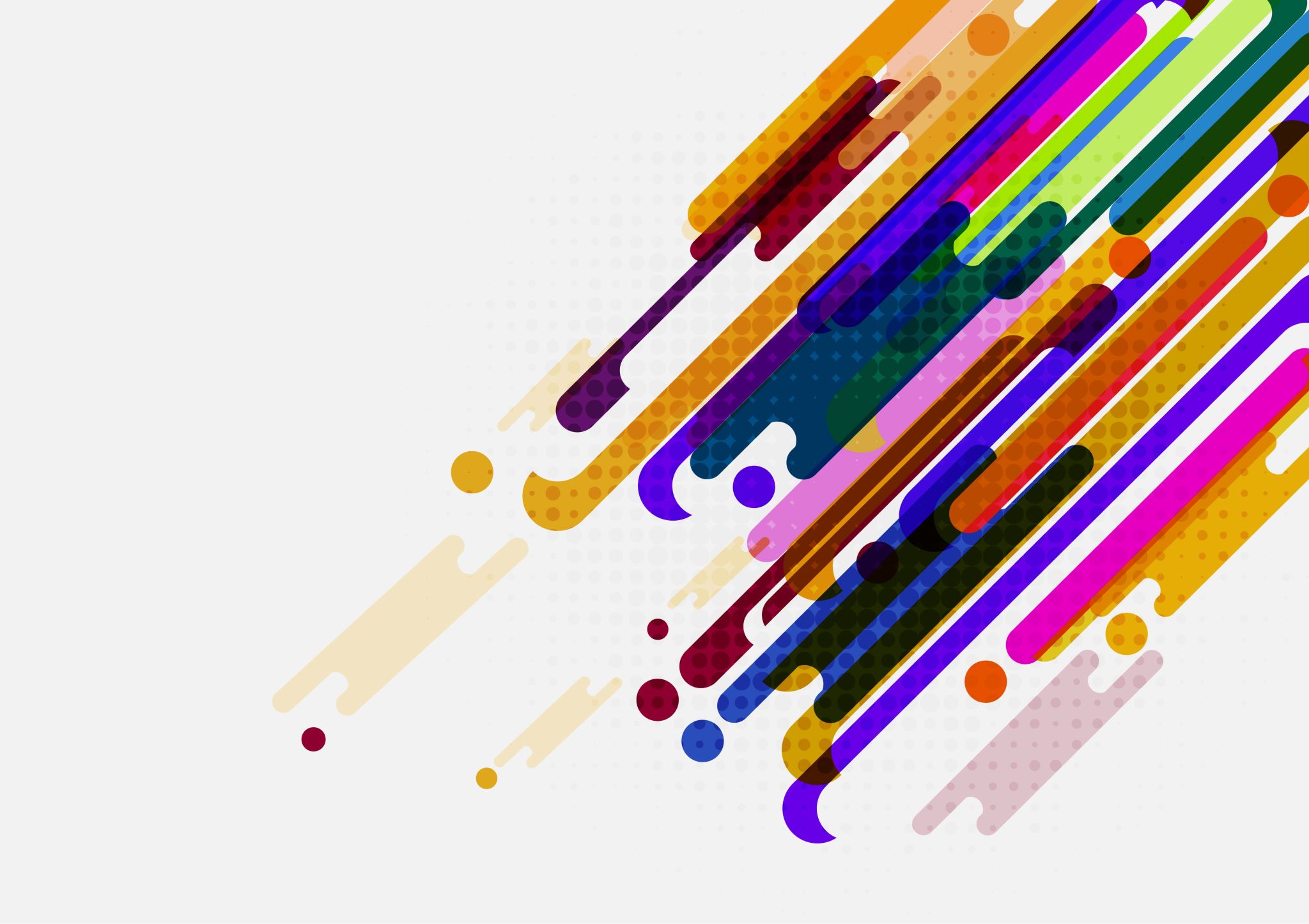 LGBTQ+ History Month Quiz
Q 1 . In what year was the rainbow flag adopted by the LGBTQ+ community?
A. 1968
B. 1978
C. 1988
Q 2. Which tv show screened the first lesbian wedding?
Will and Grace 
 Modern Family 
 Friends
Q 3. In how many countries could you be punished by death for being LGBTQ+?
0
 7
 12
Q 4. Which UK diver married his husband in 2017?
Q 5. When was the red ribbon (for HIV/AIDS) first introduced?
1989
 1991
 1993
Q 6. In what year did gay marriage (not civil partnership) become legal?
2000
 2007
 2014
Q 7. In what year did the Stonewall riots take place?
1969
 1979
 1989
Q 8. Which UK show aired the first lesbian kiss, pre-watershed?
Hollyoaks
 Brookside
 Coronation Street
Q 9. In what year was homosexuality de-classified as a mental disorder?
1970
 1980
 1990
Q 10. What is classed as the LGBT capital of Britain?
Manchester 
 London
 Brighton
Q 11. Can you name the actor who is also famous for his LGBTQ+ charity work and activism? He is well known for his parts in Lord of the Rings and X men.
Q 12. Which country became the first in the world to allow gay marriages in 2001?
Sweden
 Netherlands
 Spain
Q 13. How many colours are there in the pride flag? Can you name them?
5
 6
 7
Q 14. What percentage of trans men and trans women responding to a Stonewall survey said they had experienced a hate crime or incident because of their gender identity in the last 12 months
12%
 25%
 41%
Q 15. How long has LGBT+ history month been running?
15 years 
 20 years 
 25 years
Well done!
Email your answers/ scores to activities@wakefield.ac.uk for a chance to win individual and class prizes!